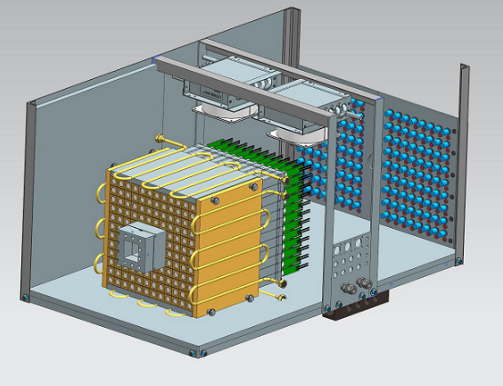 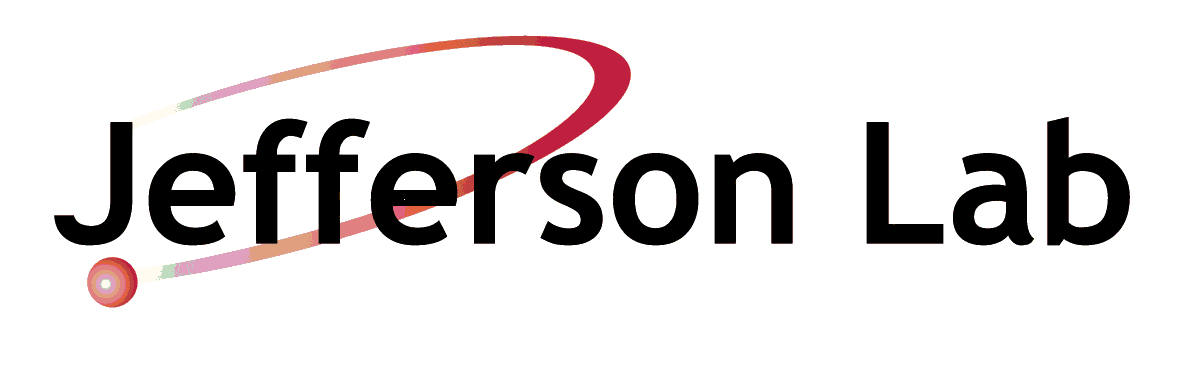 PrimEx- Experiment  in Hall D
A. Gasparian, L. Gan,  I. Larin,  A. Somov
on behalf of the PrimEx  groups
 
              August 4, 2021
1
The Primakoff Method
η
ρ,ω
The goal of the PrimEx η experiment  in Hall D is 
      to measure the width of  Γ( → )  using Primakoff 
      process (with the precision better than 4 %)
        - use low A targets LH2 and LHe4 
        - the experiment complements the Primakoff  program 
           at Jefferson Lab
Extract decay width Γ(→) from the  measured cross section d/d
The measurements will be used to:
extract the quark mass ratio 
extract  ( - ) mixing angle 
significantly improve all   decay widths in PDG
2
PrimEx-  Experiment
Approved by PAC
 (beam energy 10.5 – 11.7 GeV )
Phase I
Efficiency 0.45
       no FOM 
     corrections
Phase II
Continue to take data using liquid 4He target
3
PrimEx- Experiment
New liquid He and Be targets

New Compton Calorimeter

Use Compton events for:
      - absolute luminosity normalization 
               (Be target)
      - stability monitoring
               (He target)

Solenoid field switched off 
       (ON for some runs)

Beam energy range if interest
              9 GeV – 11.2 GeV

Collected 30 % of the total statistics
      in Spring 2019  using LHe target
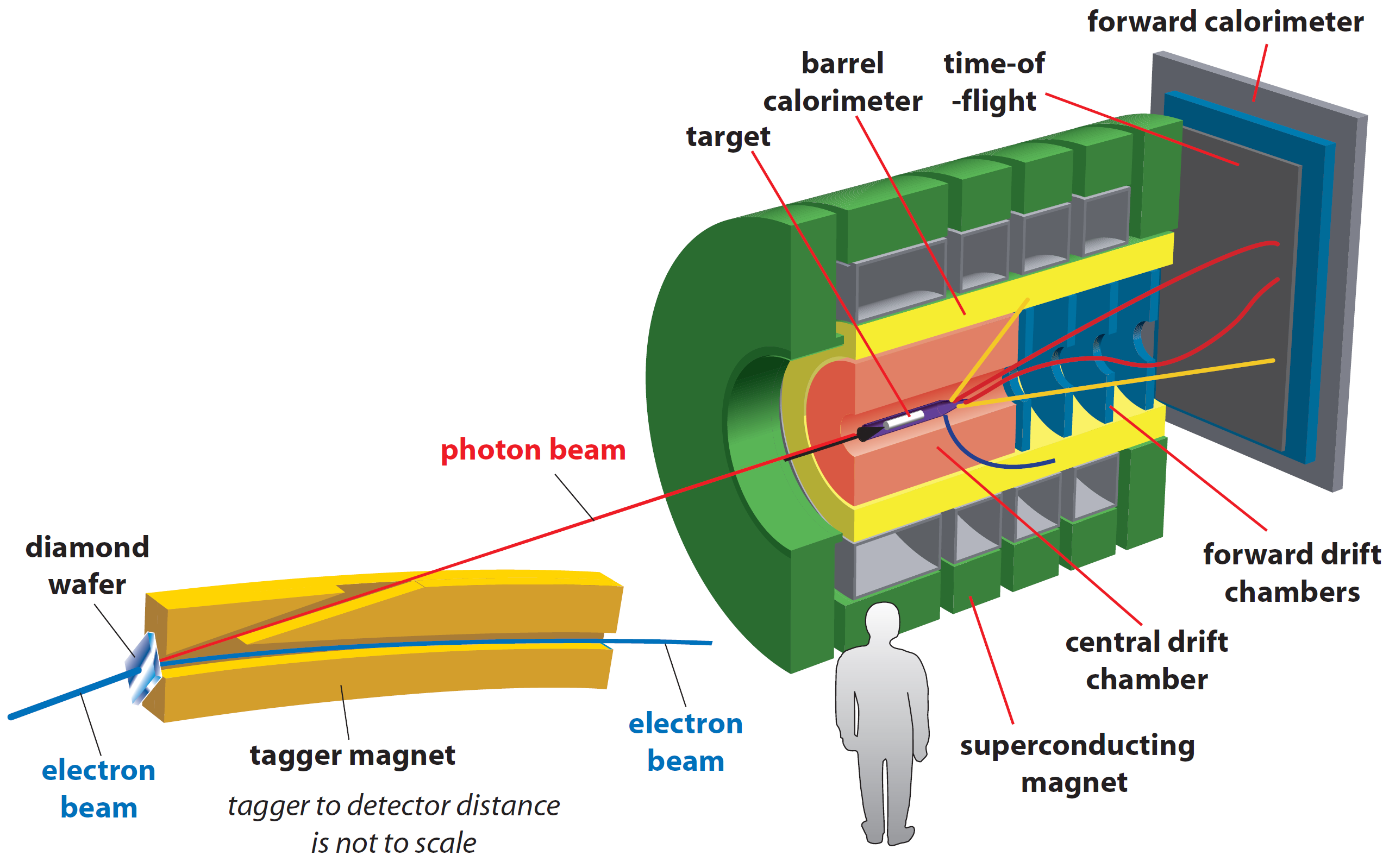 Compton 
calorimeter
4
    Angular Distribution
Preliminary
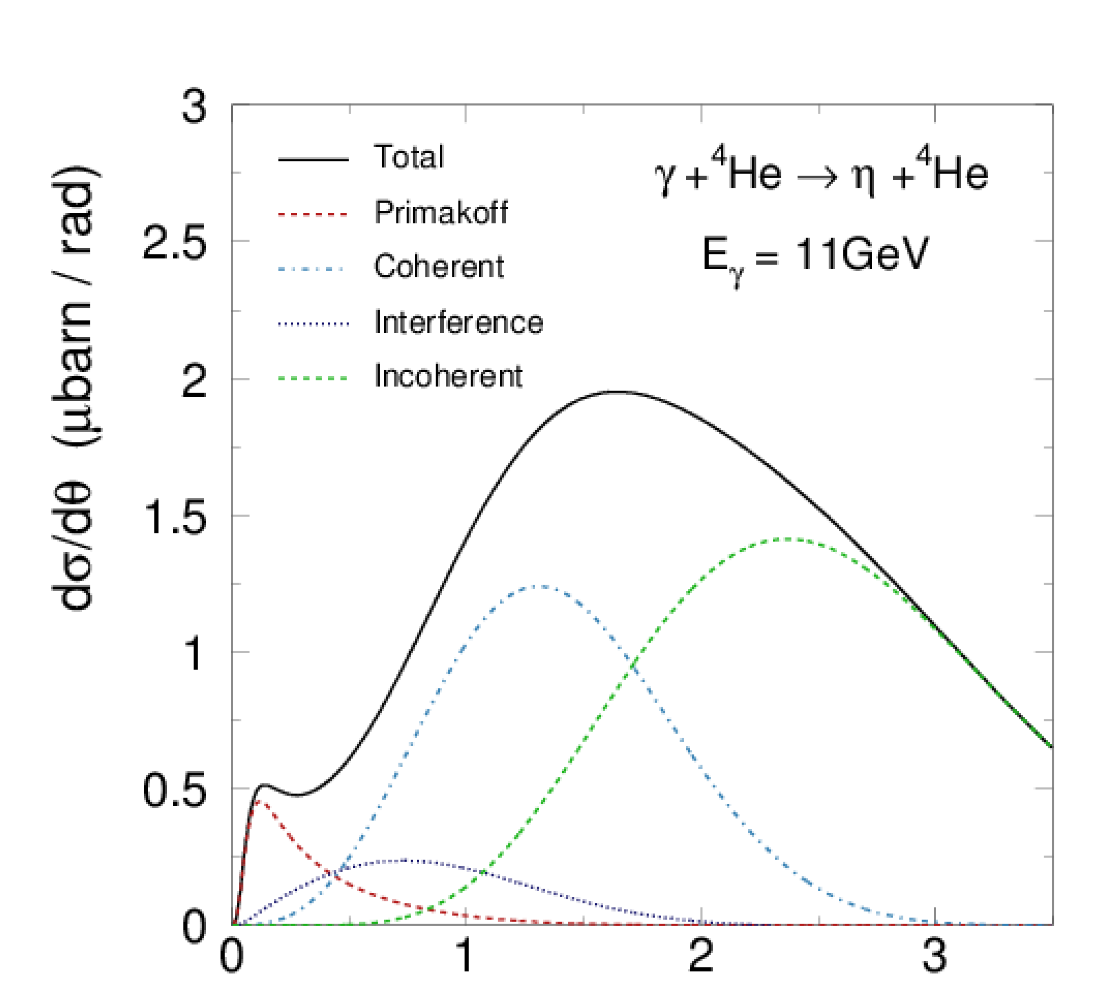 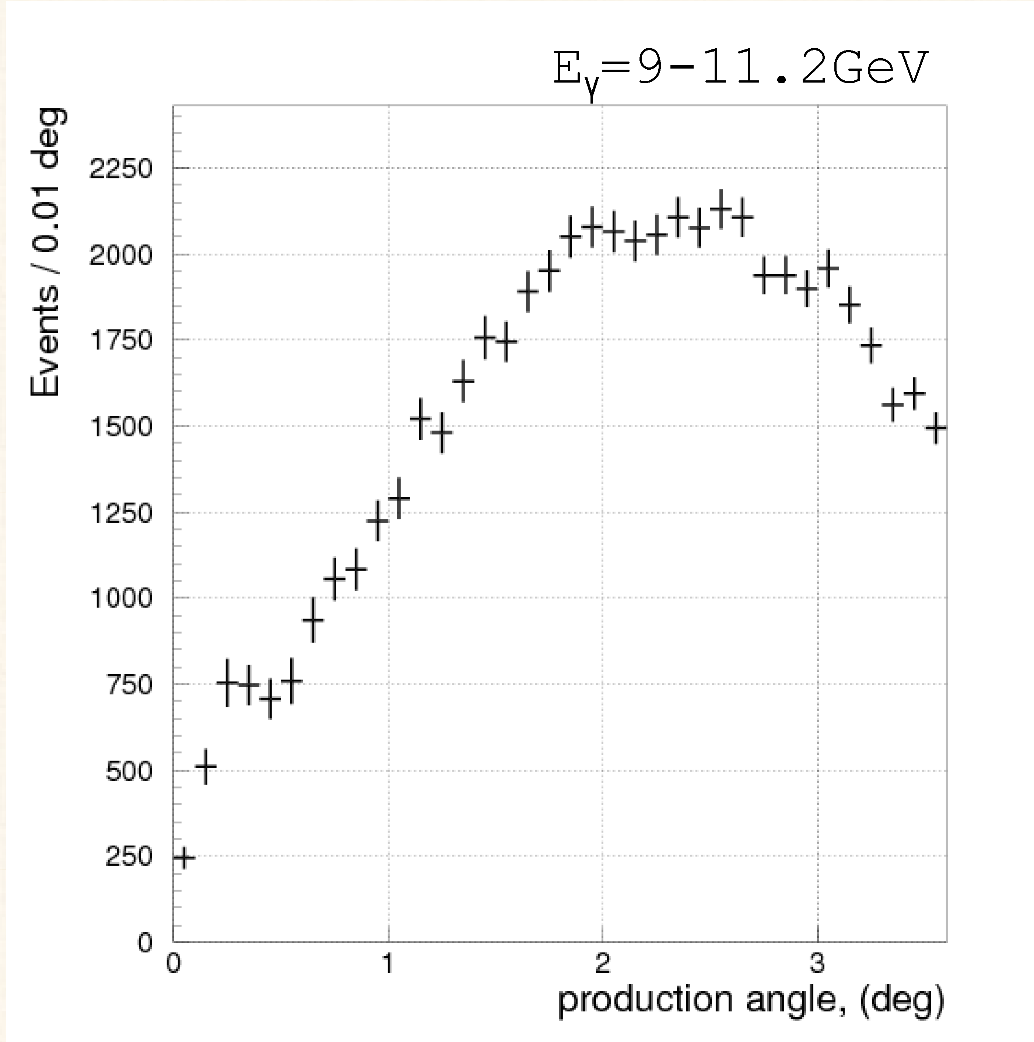 MC predictions
He target, Spring 2019
Primakoff region
      (empty target BG 
      not subtracted)
production angle  (deg)
production angle  (deg)
30 % of the total statistics
5
E = 9 – 11.2 GeV
Run Conditions
Run conditions are similar to that in Spring 2019 
(the solenoid magnet will be switched ON for some part of the run)
Beam energy:   10.1 GeV 

Radiators:   
                                       10-4 R.L. Aluminum for production runs
                                        2 10-5 R.L.  for TAC runs and CCAL calibration
Primary collimator:  5 mm  

Beam current:    200 nA  for production runs

                                      50  nA and 100 nA for calibration runs with the CDC / FDC
                                    < 2-5  nA TAC run, CCAL calibration
PS converter: 750 m

Targets:  liquid He4 , Be
Run Plan
https://halldweb.jlab.org/wiki/index.php/Eta_Decay_Width_Measurements_via_Primakoff_Effect
Calibration
at small beam 
     current
Production 
  on Be target
Run Plan
Production 
  on He target
Special Requirements
During calibration of CCAL, the detector will be moved to 
the photon beam. The electron beam current should be < 5 nA 
(the thinnest amorphous radiator, 2 10-5 XO will be used)

The CCAL calibration and TAC run will be performed in the beginning of
the experiment


The calibration at small beam current had been successfully used in Hall D 
before 
 
   - have to make sure that the beam quality is good, i.e.,  no 
      significant bleed through